Computing
Lesson 3: School Lab Studios 

Mobile App Development
Ben Garside

   Materials from the Teach Computing Curriculum created by the National Centre for Computing Education
‹#›
‹#›
Task 1 - Spot the errors
Debug the app
There are three errors in this program.
Sign into your code.org account.
Follow this link: oaknat.uk/comp-AppLabL3S
Click View code and Remix.
See if you can find and fix all the errors.
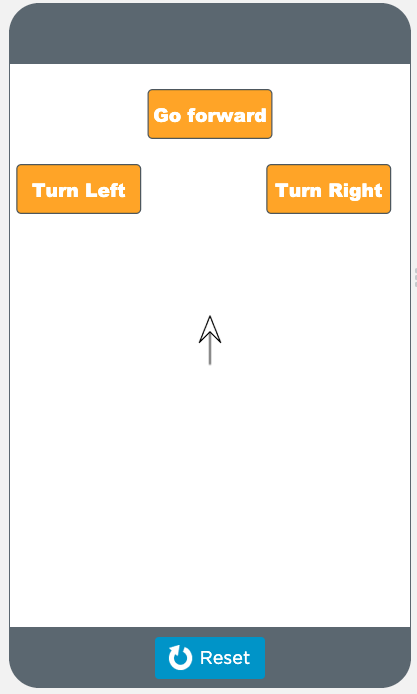 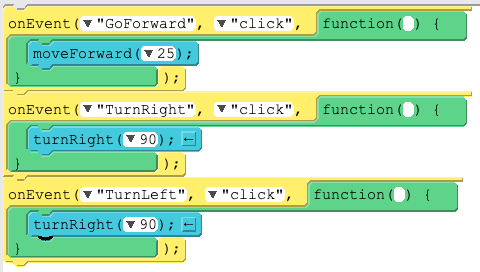 Source: Code.org
‹#›
Task 2  - User score
Instructions
Open the app that you developed in the previous lesson

If you don’t want to use your app, you can remix the following app:
oaknat.uk/comp-AppLabL3a1
We’re now going to apply the final touches to our Tappy Tap App by doing the following:
Designing the score screen
Adding code to pass the score to the score screen
‹#›
Task 2 - Score screen design
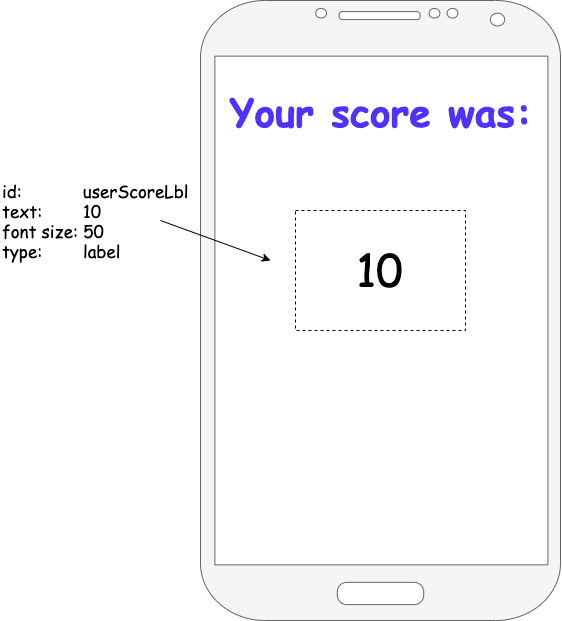 Enter design mode and select the score screen.

Add a label and place it where you would like the score to appear.

Change the id to user_score_label.

Format the font, size, and position (change the text property to an example score, such as 10).
‹#›
Task 3  - Passing the score into user_score_label
Add the following block of code into the correct position.





Customise the properties so that it changes the text to the value of the score variable. 

Optional explorer task: Add and code a Play again button.
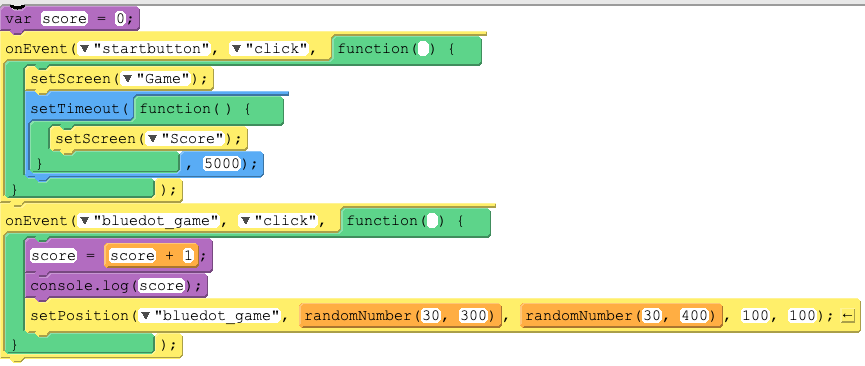 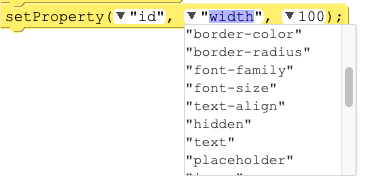 A
Source: code.org
‹#›
Task 4 - Choose your project
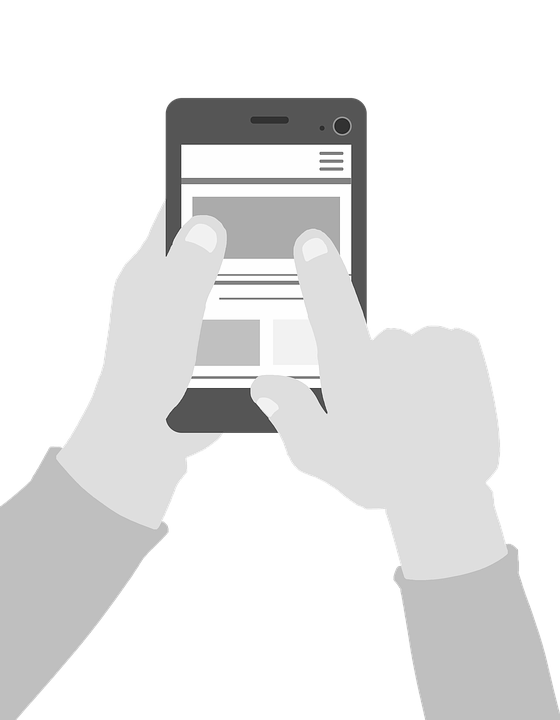 You can now choose your project.
Open the project diaries for each project
Spend time reading the options and the requirements of each program
Download or make a copy of the project that you are going to work on
Source: Pixabay
‹#›
School Lab Studios: App Choices
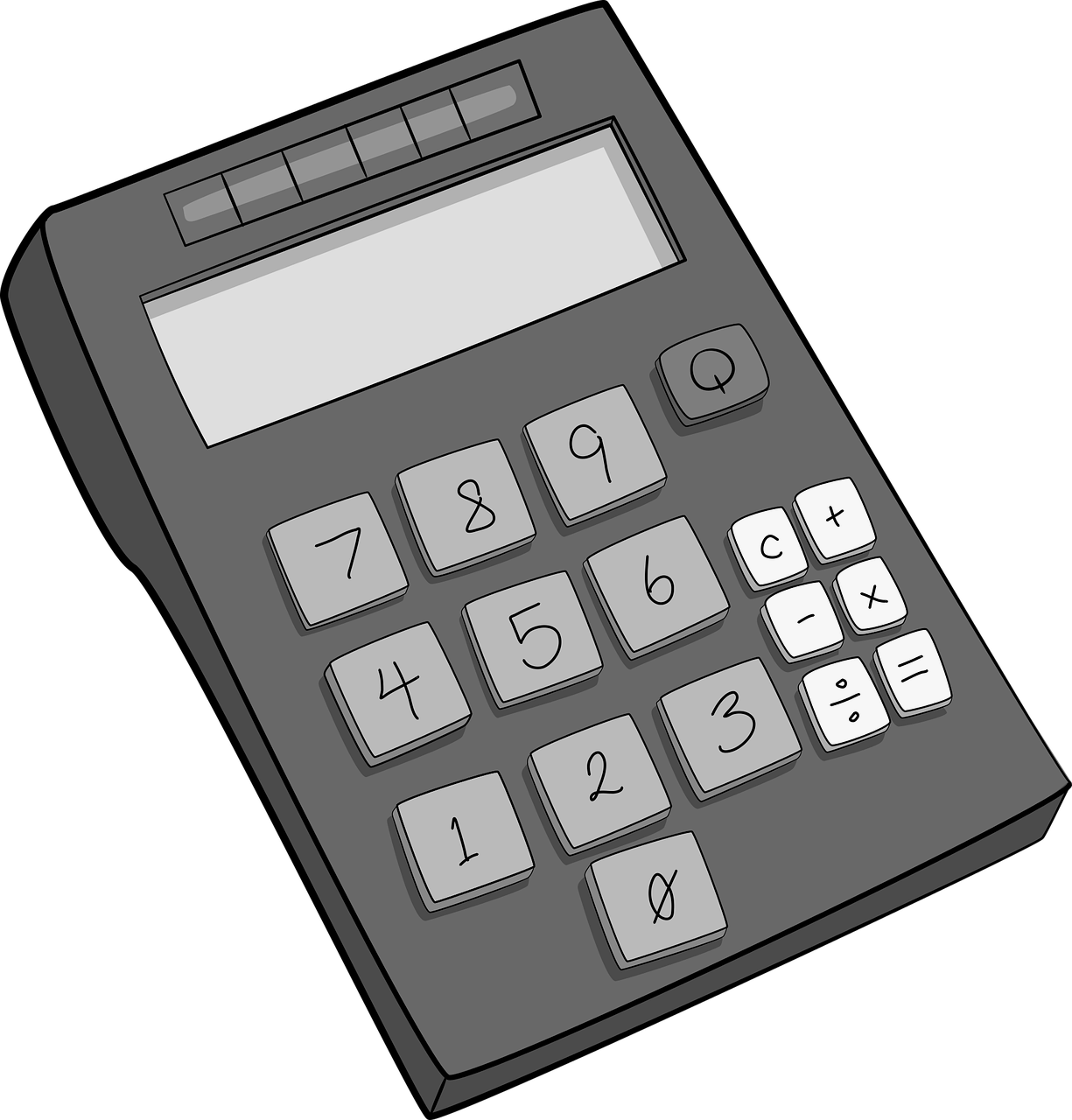 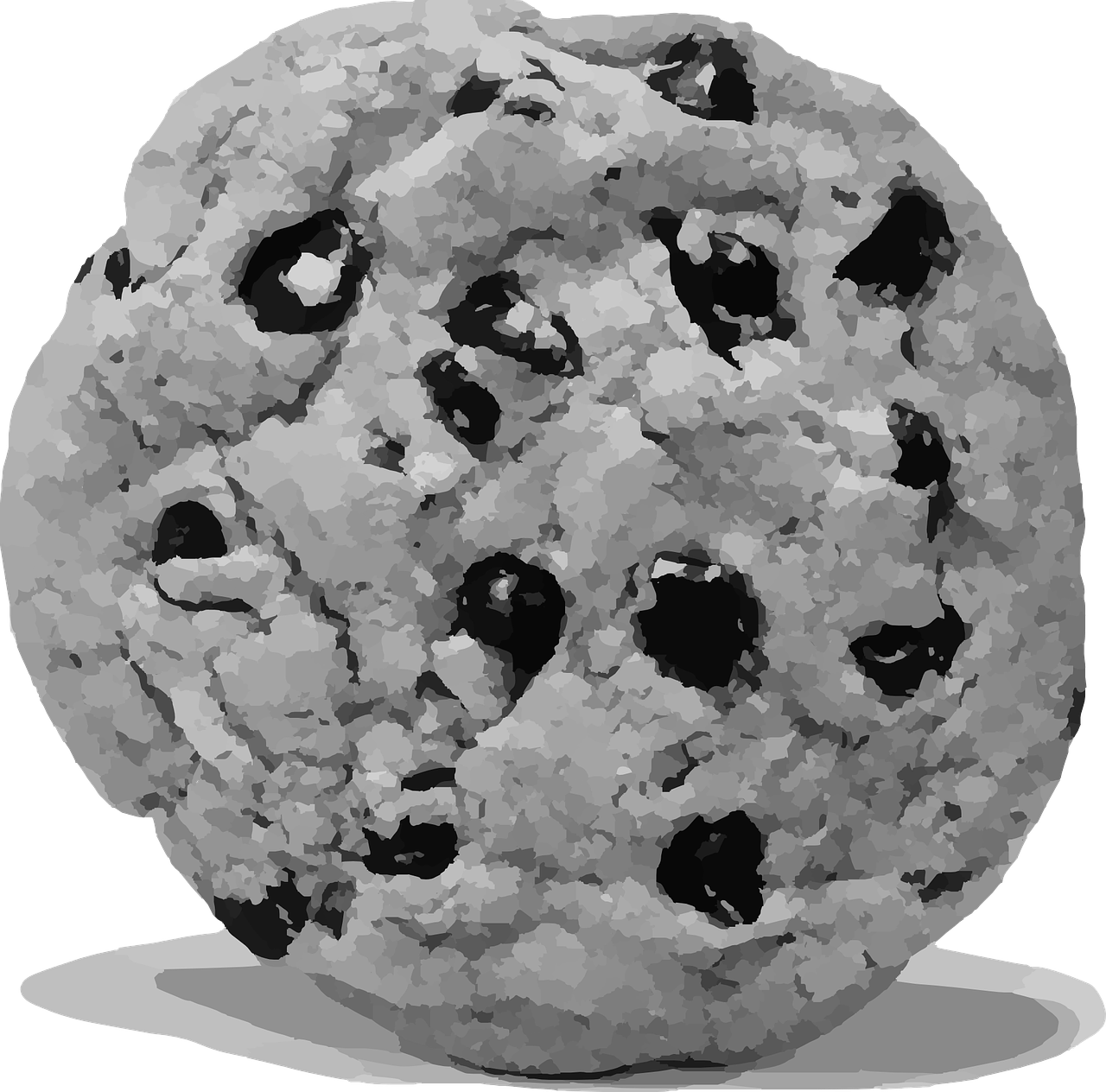 Clicky biscuits
KS2 Maths App
oaknat.uk/comp-ClickyBiscuits
oaknat.uk/comp-KS2MathsApp
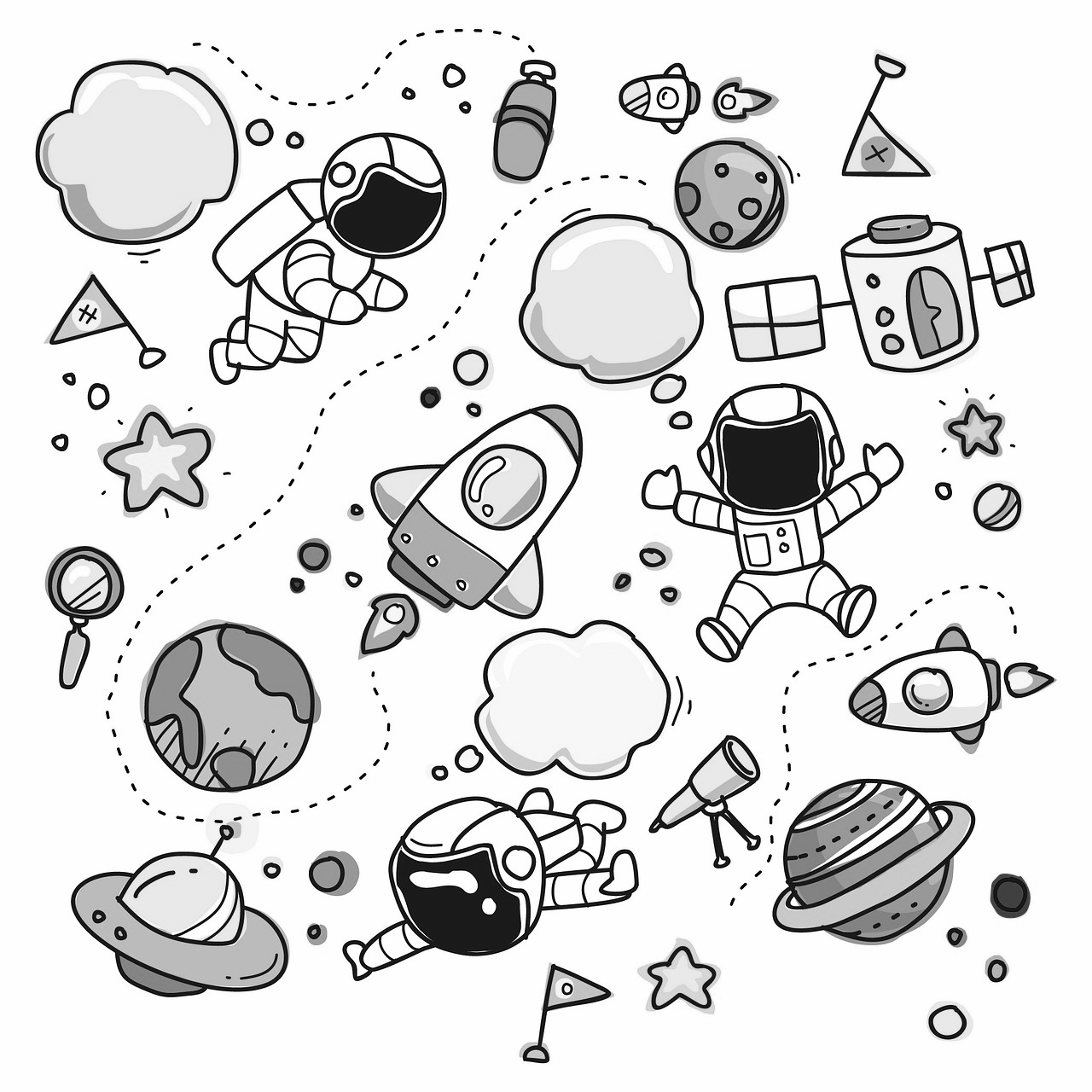 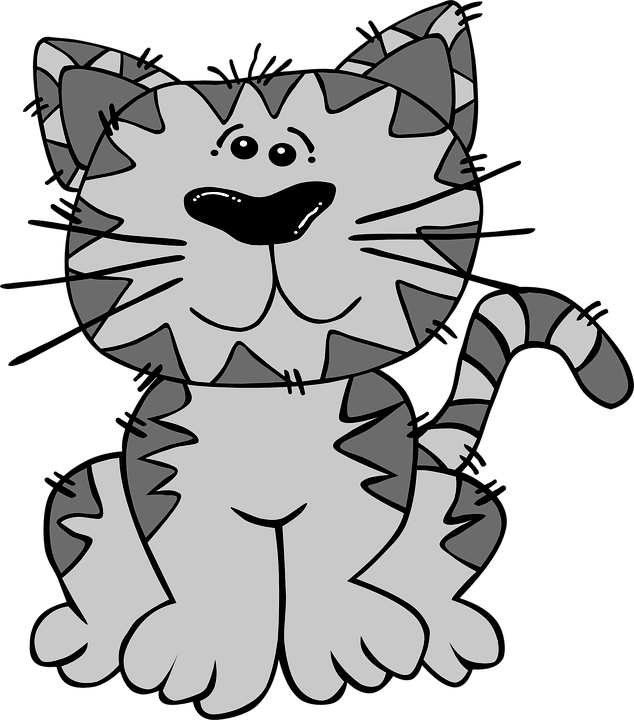 Virtual pet
Your weight in space
oaknat.uk/comp-VirtualPet
oaknat.uk/comp-YourWeightInSpace
Source: Pixabay
‹#›